Блокада Ленинграда
Начало 8 сентября 1941 года Закончилось 27 января 1944 года
Немецкие  солдаты  на  подступах                    к  Ленинграду.
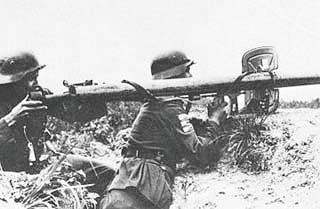 Подбитый  советский  танк
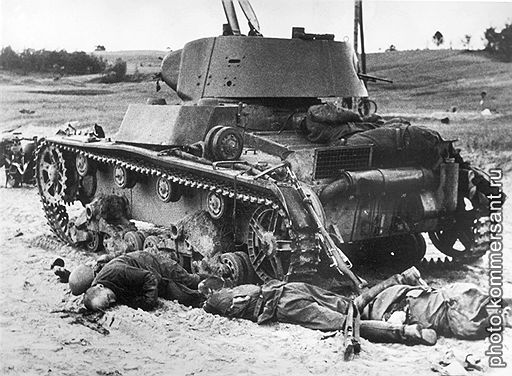 Немецкие  гренадеры
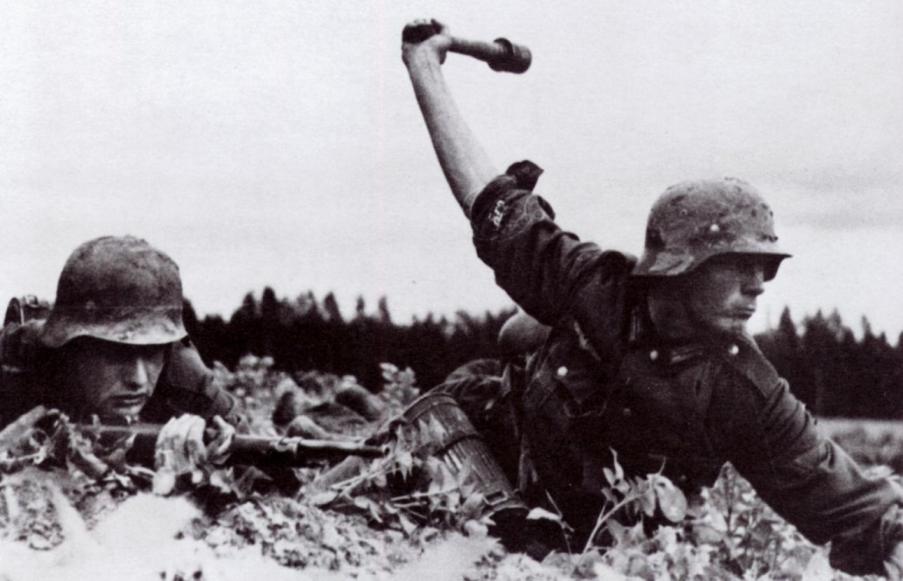 Фашисты  попали  в  засаду
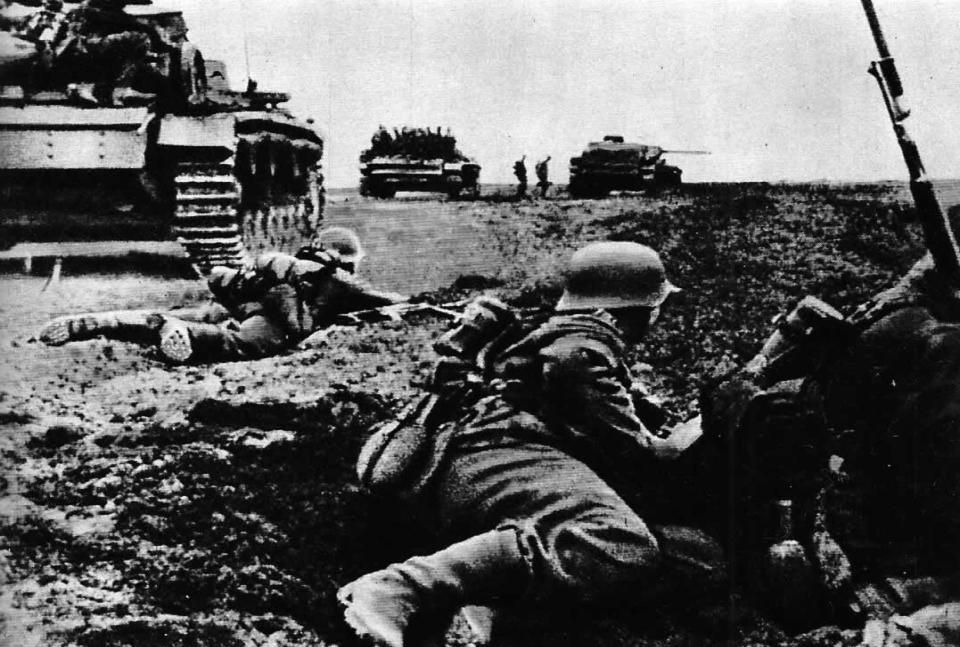 Фашисты  к  подступах  у  г. Пушкино
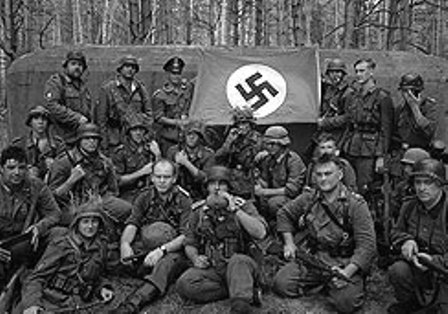 Немецким  армиям  удалось  прорваться                 к  Ленинграду  в  сентябре  1941  года
Вильгельм  фон  Лееб Главнокомандующий  немецкими  армиями  группы «Север».
Под его командованием находилось
 930 тысяч солдат и офицеров
1000 танков
3500 бронетранспортеров
20000 автомобилей
13 тысяч орудий и САУ
1200 самолетов
Немецкий огнеметчик
Немецкое командование планировало захватить Ленинград с ходу. 
     Когда это не удалось фашисты решили захватить город измором 
(установив полную блокаду).
Фашистским  войскам  не  удалось  взять  город  с ходу. Гитлеровцы решили захватить город измором устроив ее полную блокаду. Погибшие немцы к подступах Ленинграда.
Немецкие  солдаты  на  берегу  Невы
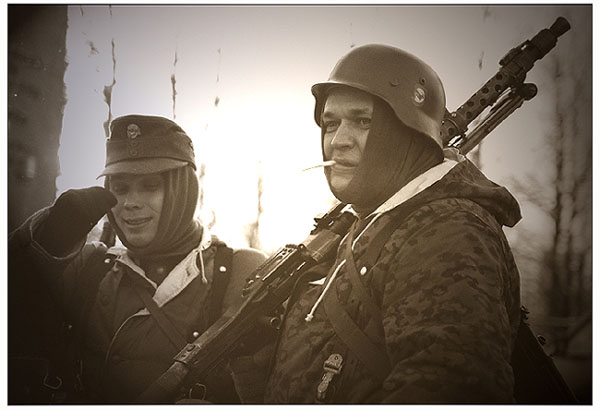 Бои  в  подступах  Ленинграда
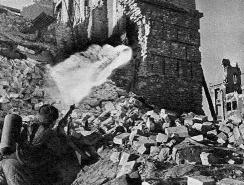 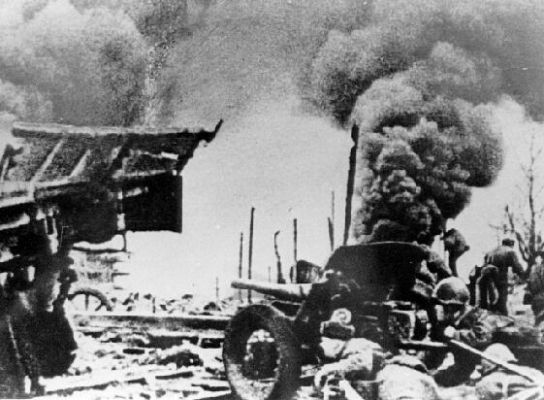 Бои  подступах  к  Ленинграду
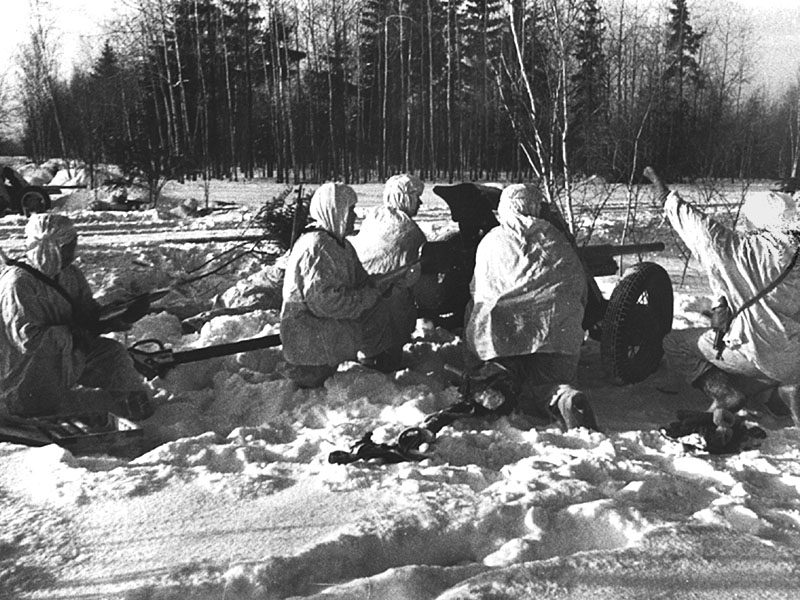 Главное  вооружение  противниковГерманской  армии  Красной армии
Большую часть вооружения германской армии составляли винтовки системы «Маузер»                 образца 1898 года.
        Красной Армии - винтовки Мосина                      образца 1891 года.
Главное вооружение противников                                       Германской армии
Немецкий основной пулемет МГ – 42 образца 1936 года.
    Скорострельность 1200 выстрелов в минуту.
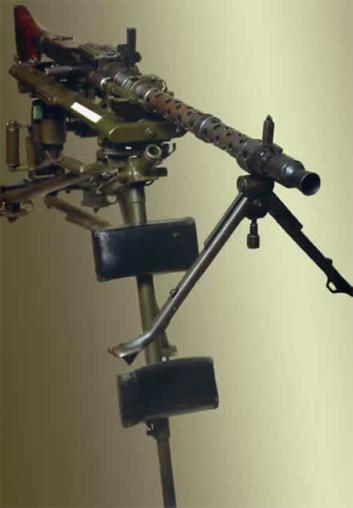 Главное  вооружение  противниковКрасной  армии
Основной пулемет
Красной Армии системы «Максим» образца 1907 года.
Скорострельность 600 выстрелов в минуту.
Основной  немецкий  танк  Т- IVкороткоствольный  вариант Калибр  орудия 75 мм. 2 пулемета.  Толщина брони 50 мм.                                 Максимальная скорость 30 км.
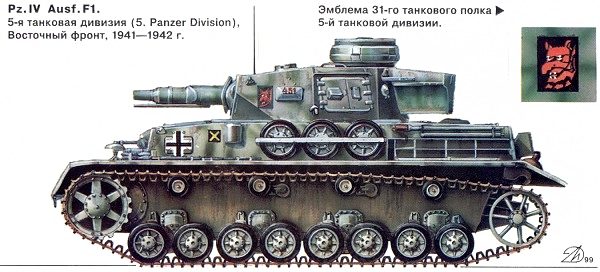 Основной  немецкий  танк  Т- IVдлинноствольный вариант Калибр  орудия  75  мм. 2 пулемета.  Толщина  брони  50 мм.                     Максимальная  скорость  30  км.
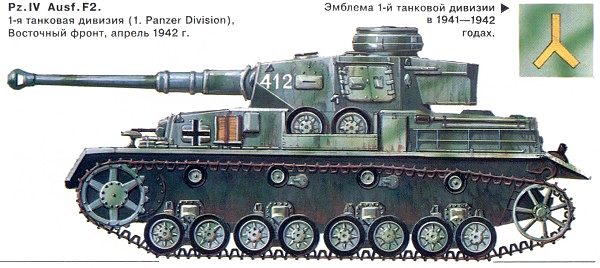 Основной  танк  красной  армии  Т- 34 Калибр  орудия 76 мм.  2 пулемета.  Толщина  брони  65  мм. Максимальная скорость 60 км.
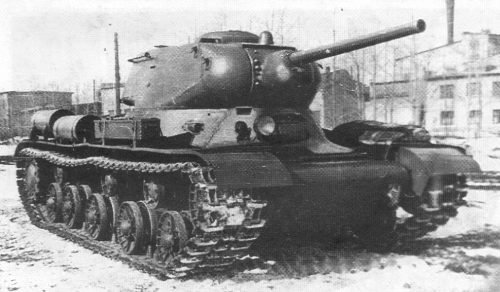 Основной  тяжелый  танк  КВ-2 Калибр  орудия  105  мм.  2 пулемета.  Толщина  брони  85  мм.                                     Максимальная  скорость  50  км.
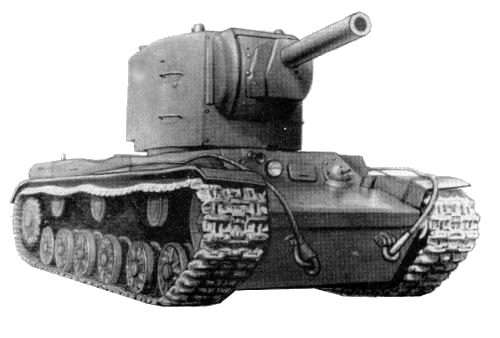 Основная  немецкая  САУ «Мардер 2» Калибр  орудия 88 мм 1 пулемет. Толщина брони 80 мм.                          Максимальная скорость 20 км.
Основная  САУ Красной АрмииКалибр  орудия  120  мм  1 пулемет.  Толщина  брони  100  мм.                               Максимальная скорость 30 км.
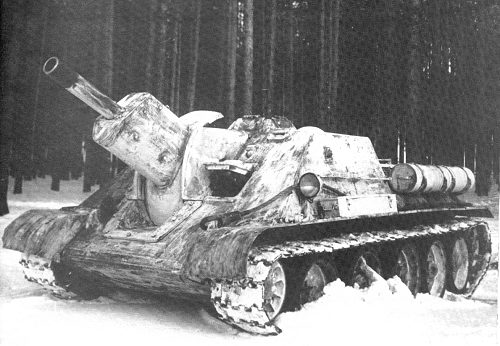 Немецкие саперы устанавливают мины у подходах к Ленинграду
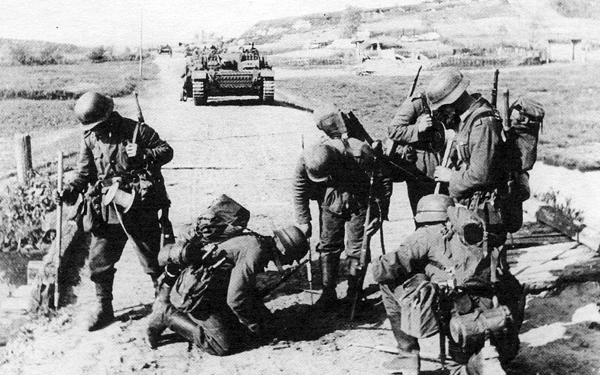 Блокадный  Ленинград  в  сентябре  1941г.
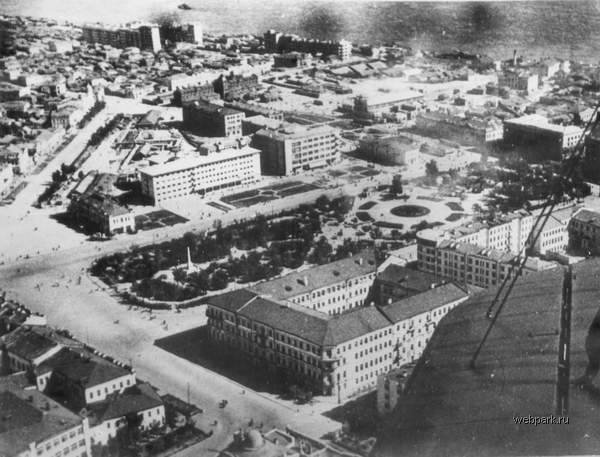 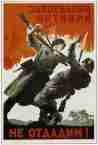 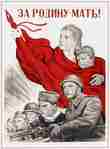 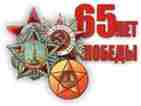 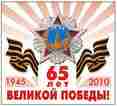 В блокаде оказались 2 мл. Ленинградцев
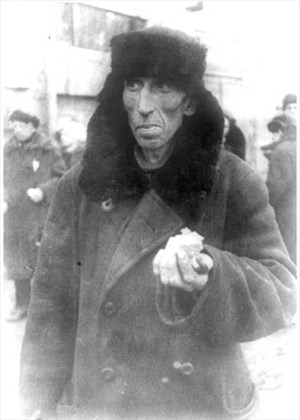 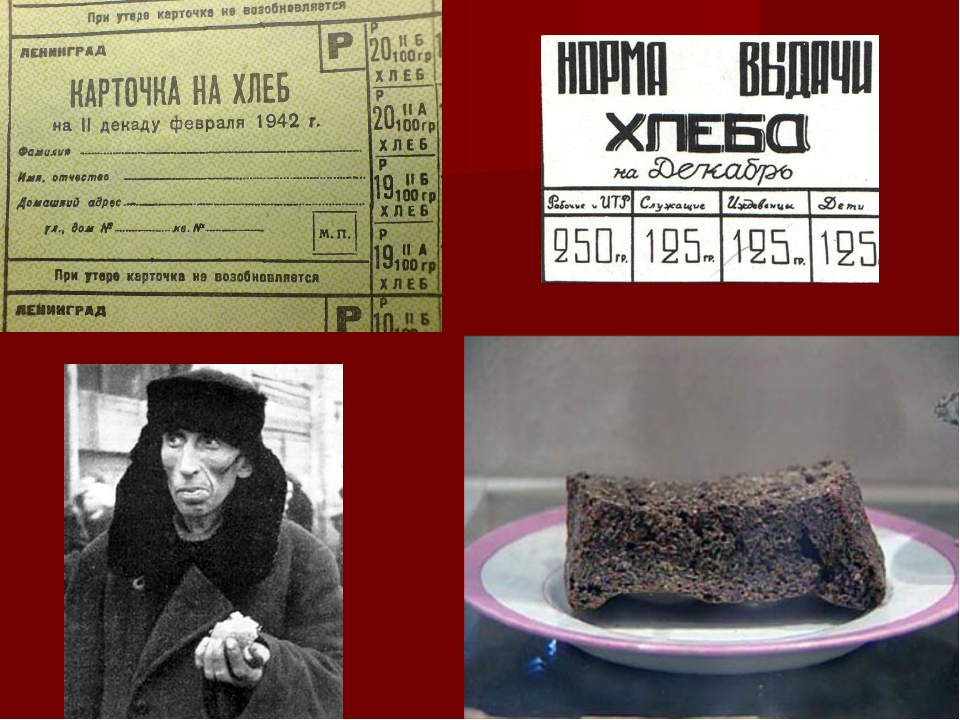 В окружении оказалось около 400 тыс. детей.
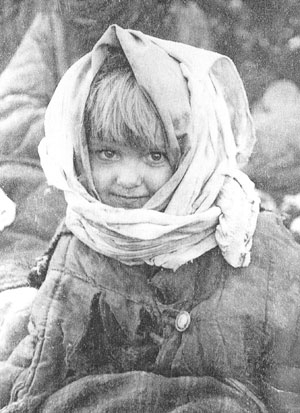 САВИЧЕВА  ТАНЯ
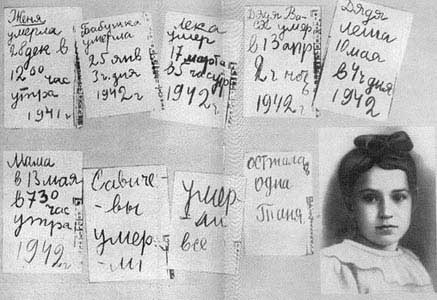 Из них 130 тыс. было эвакуировано
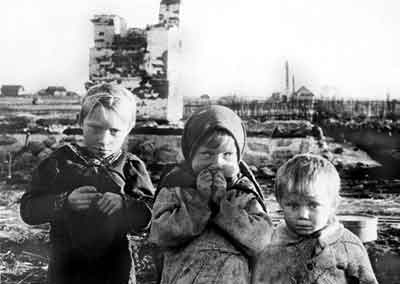 Дети  перед  отправкой  на  эвакуацию
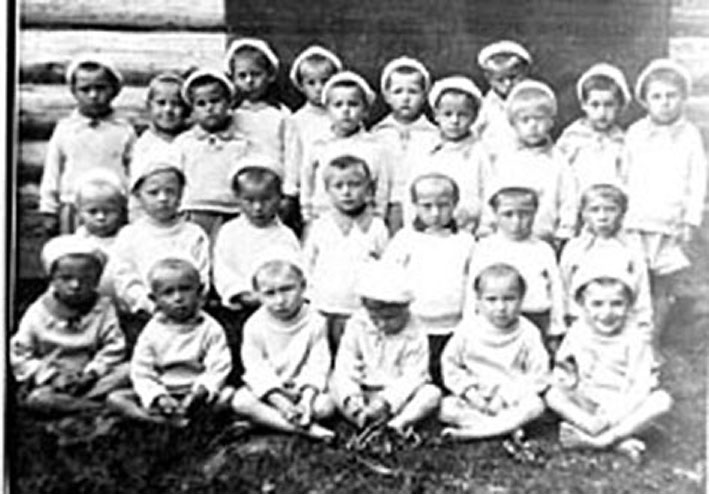 Эвакуация детей.
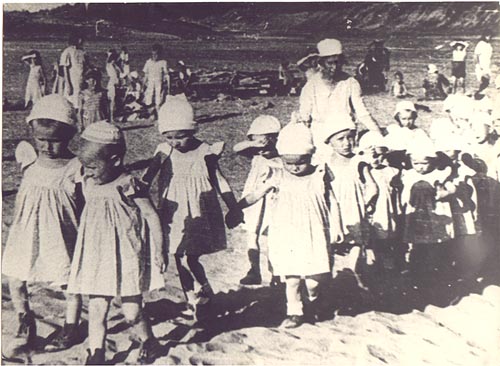 Запищите меня добровольцем!Запись на народное ополчение.
Все население города встало на защиту родного города включая женщин и детей.
        А бойцы Красной Армии показывали массовый героизм.
Бомбоубежище
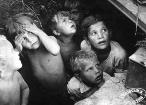 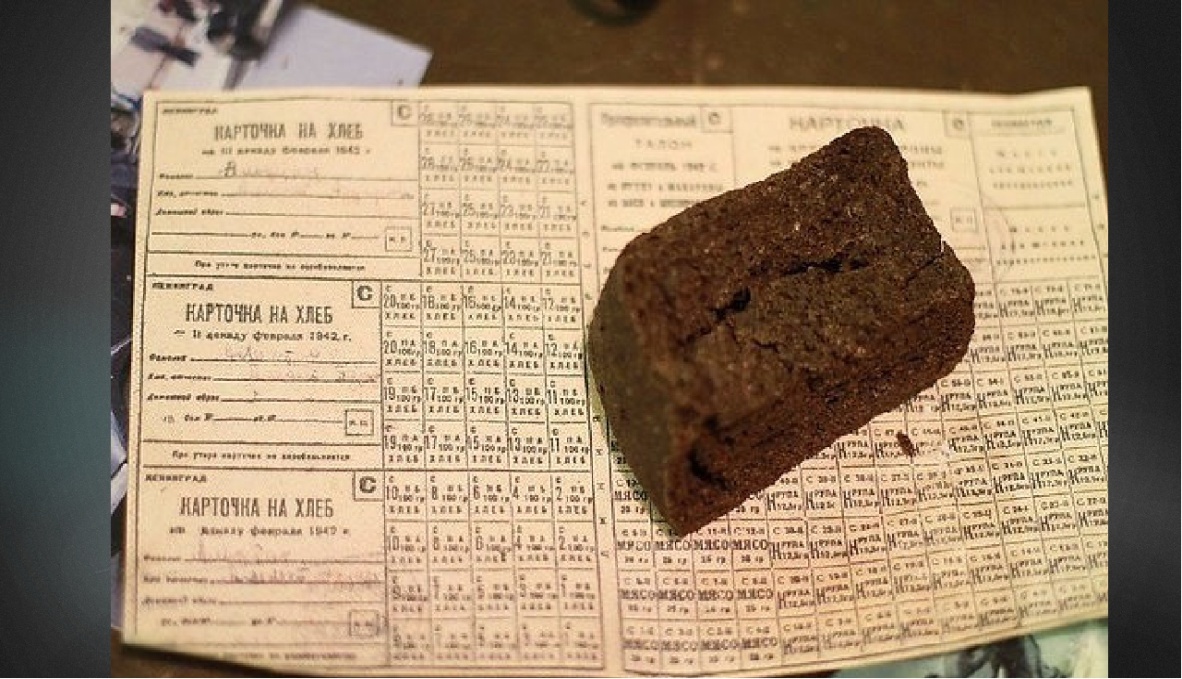 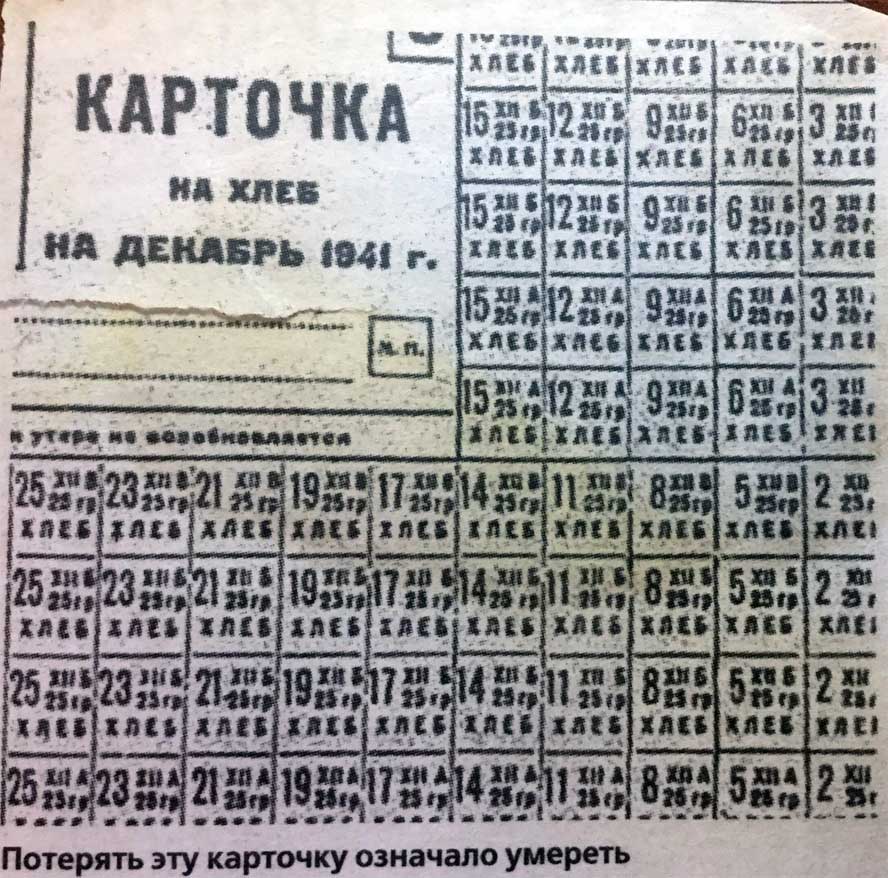 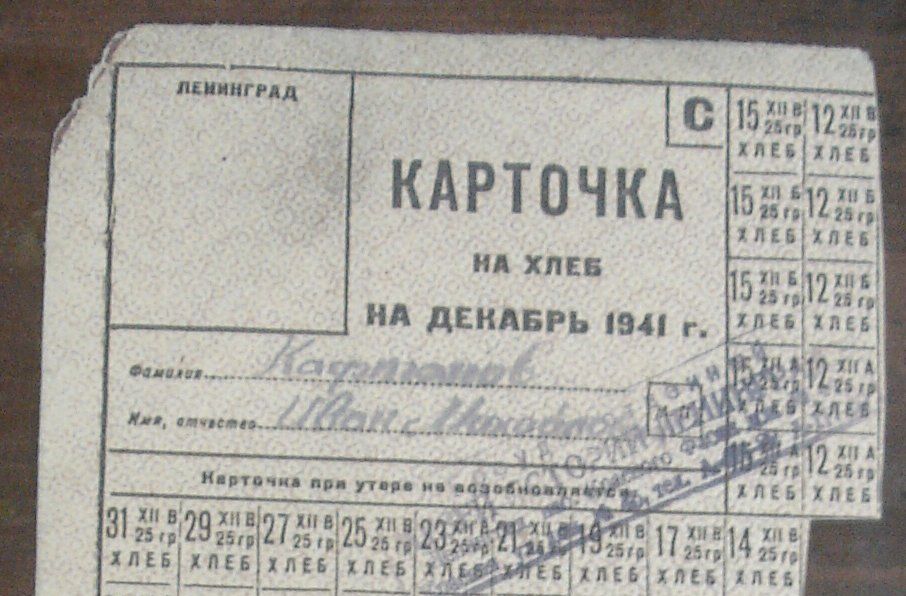 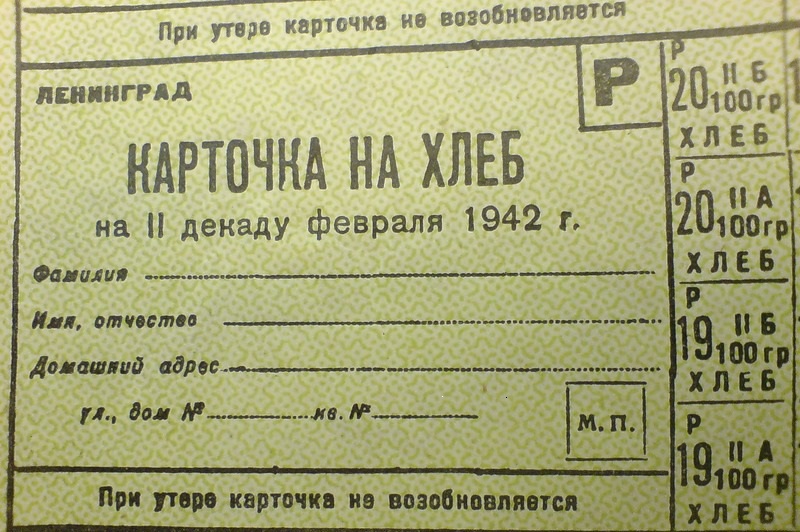 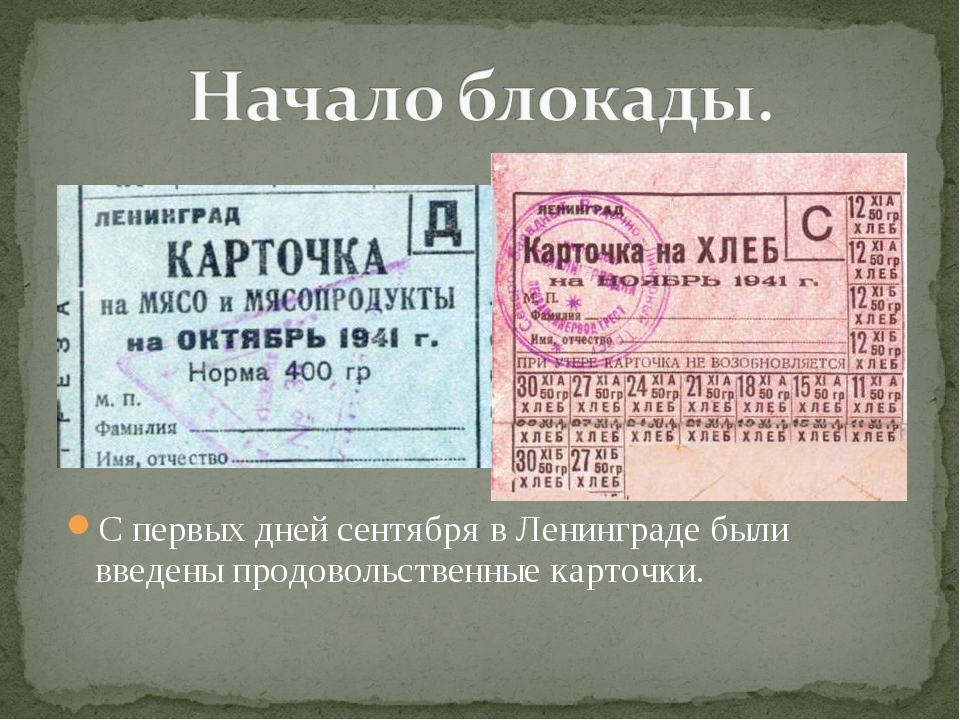 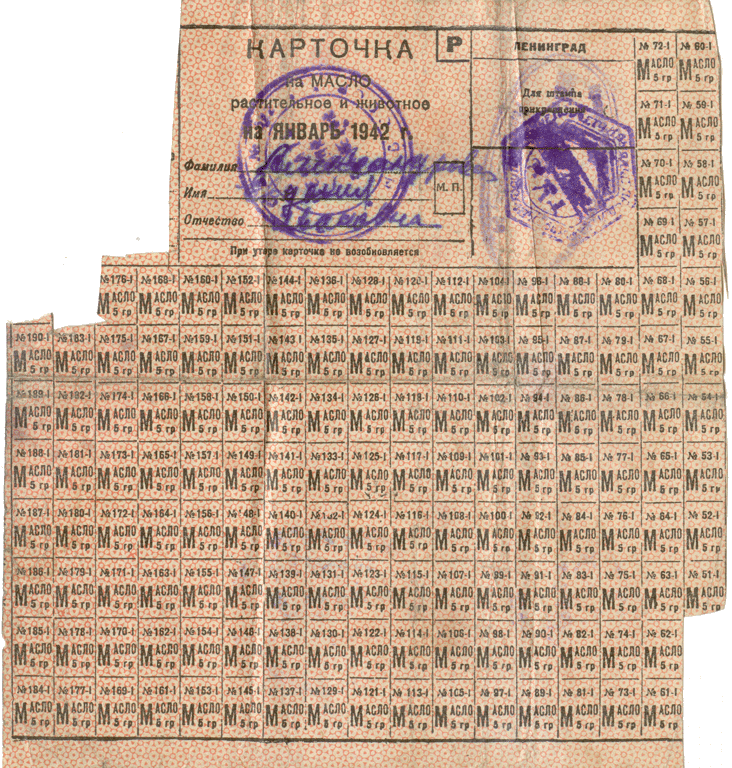 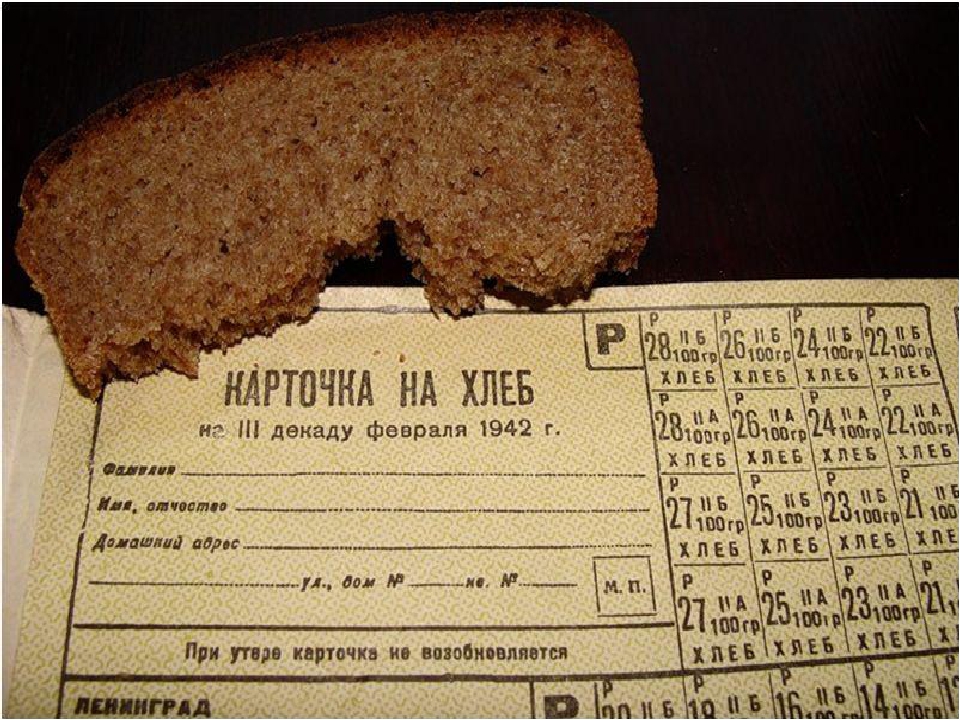 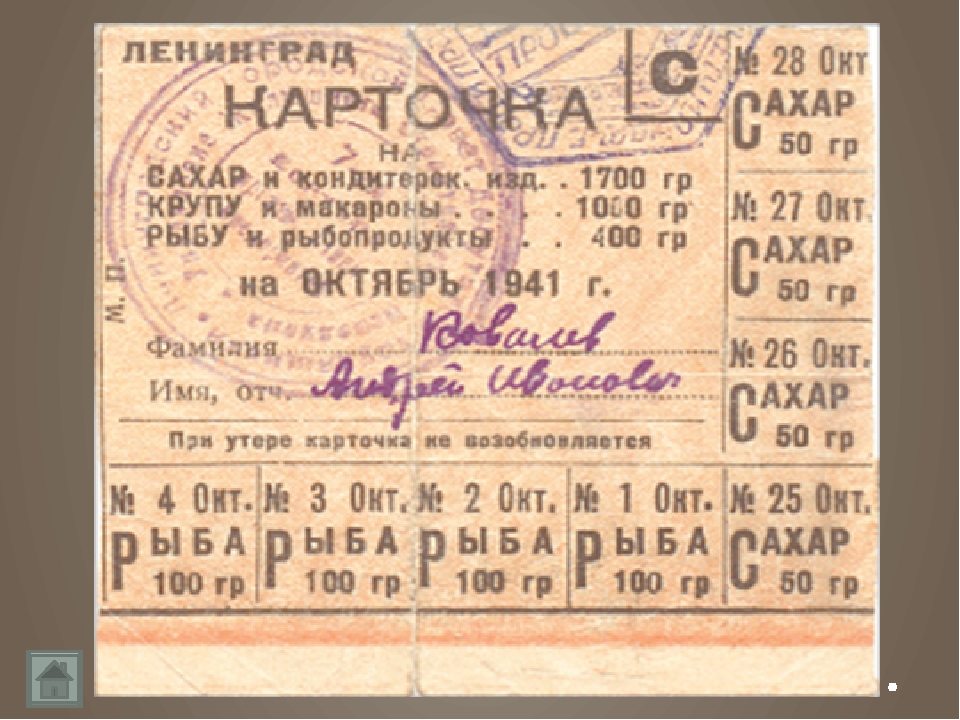 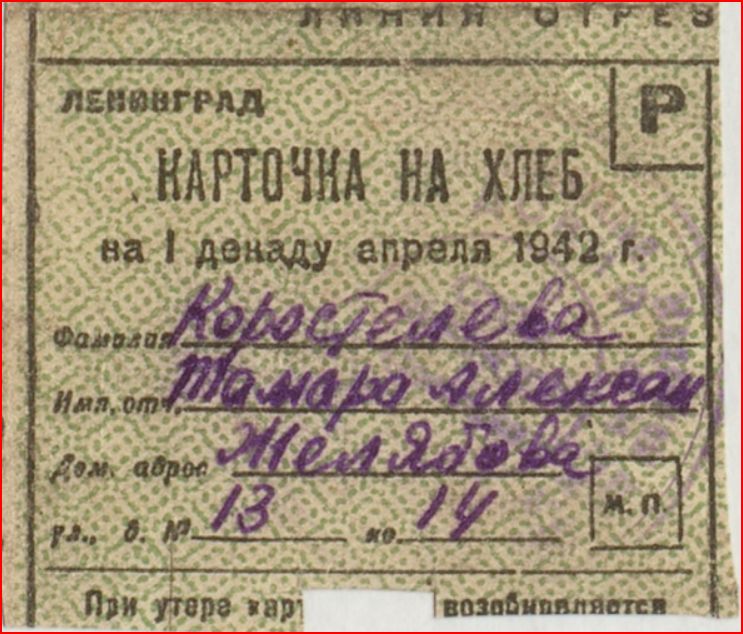 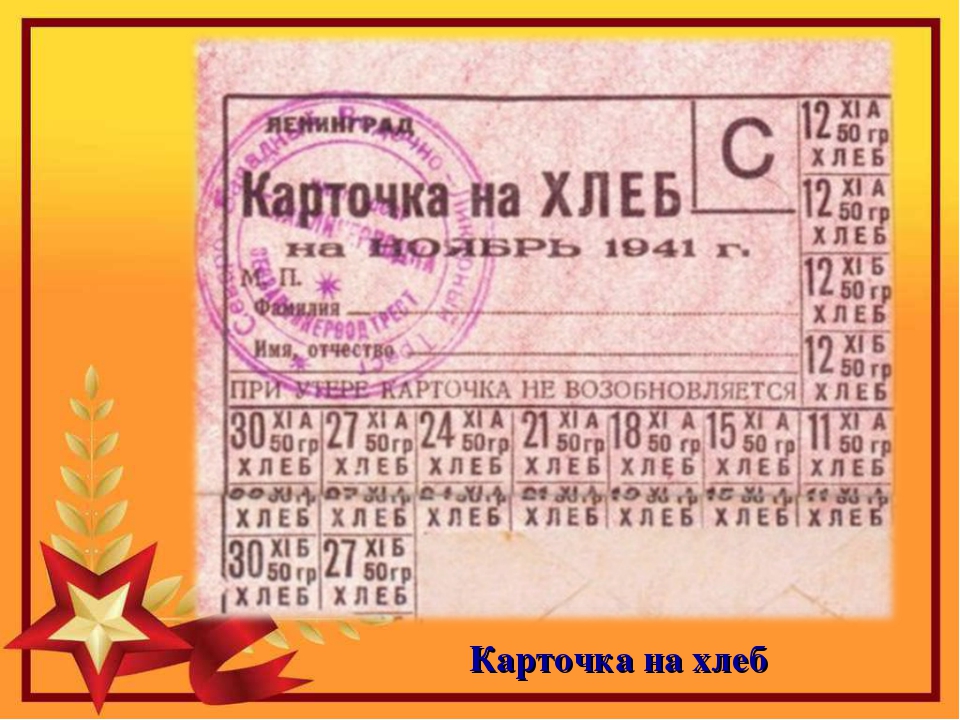 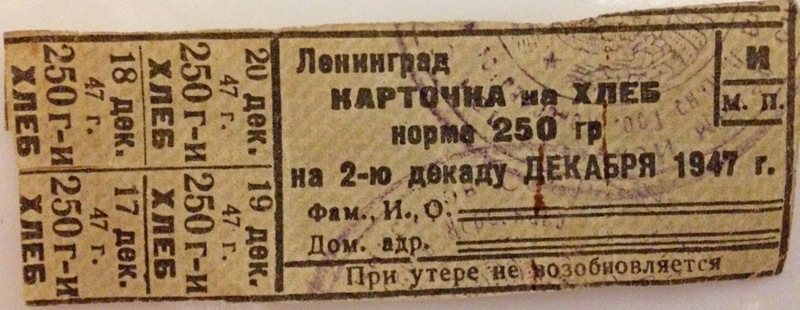 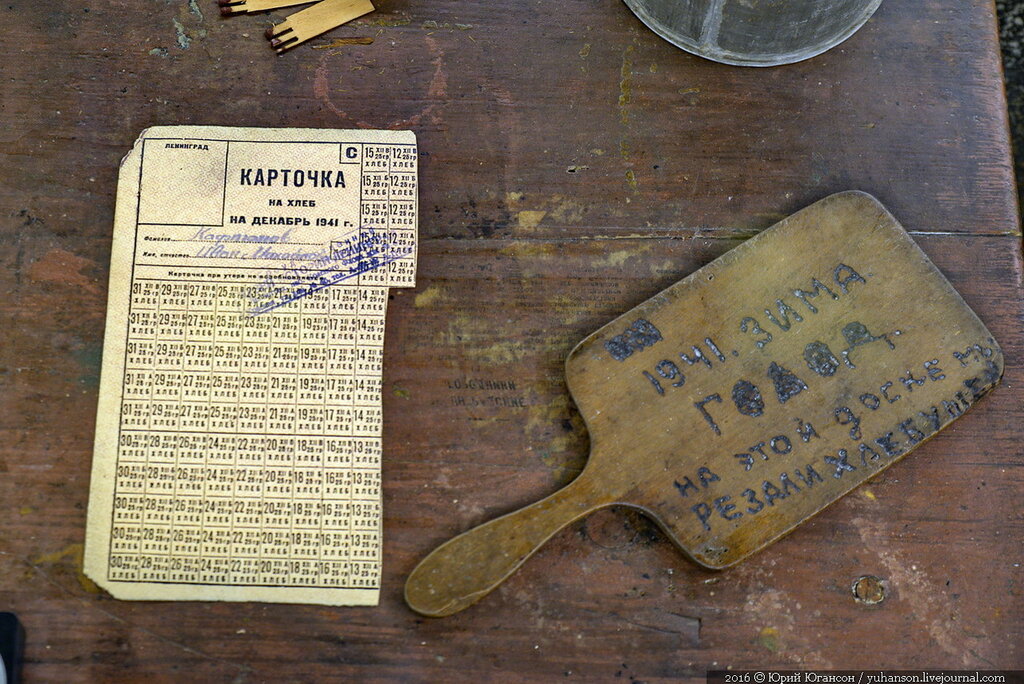 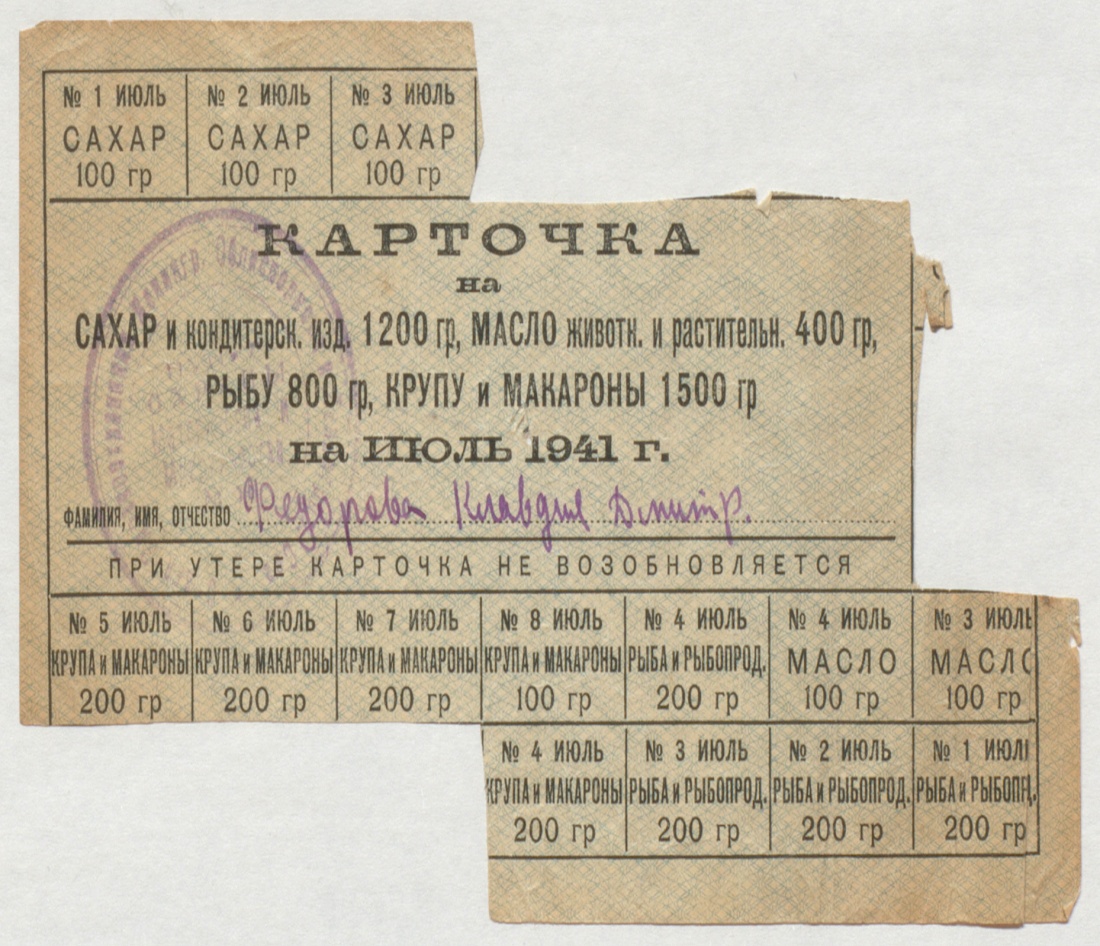